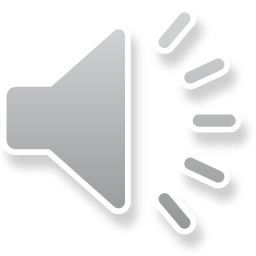 Year 10 Science
Origins of the universe
Lesson 15 – the Hubble Space Telescope
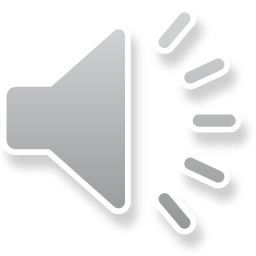 Get ready
You will need:
pen or pencil
paper or a notebook
a digital device.
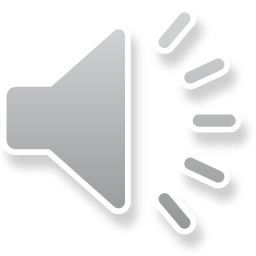 Lesson review
You can make technical tools to examine the spectrum of light at home, recycling unwanted cardboard and CDs. 
Astronomers can compare the spectrum of a celestial object or material with the spectra of known elements and molecules. 
When the emission spectra of a celestial object matches known elements and molecules, astronomers can identify what the celestial object or material is made of.
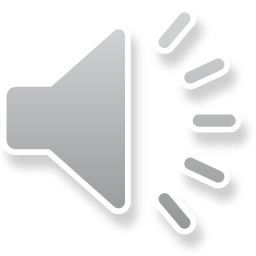 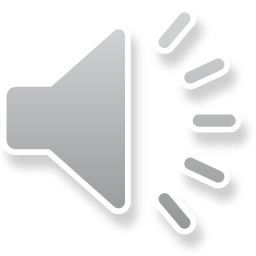 Challenge solutions
What do you notice about the images of emissions spectra and absorption spectra at Spectroscopy: Absorption and Emission Spectra of Various Elements? 
The absorption and emission spectra are inverses of each other.
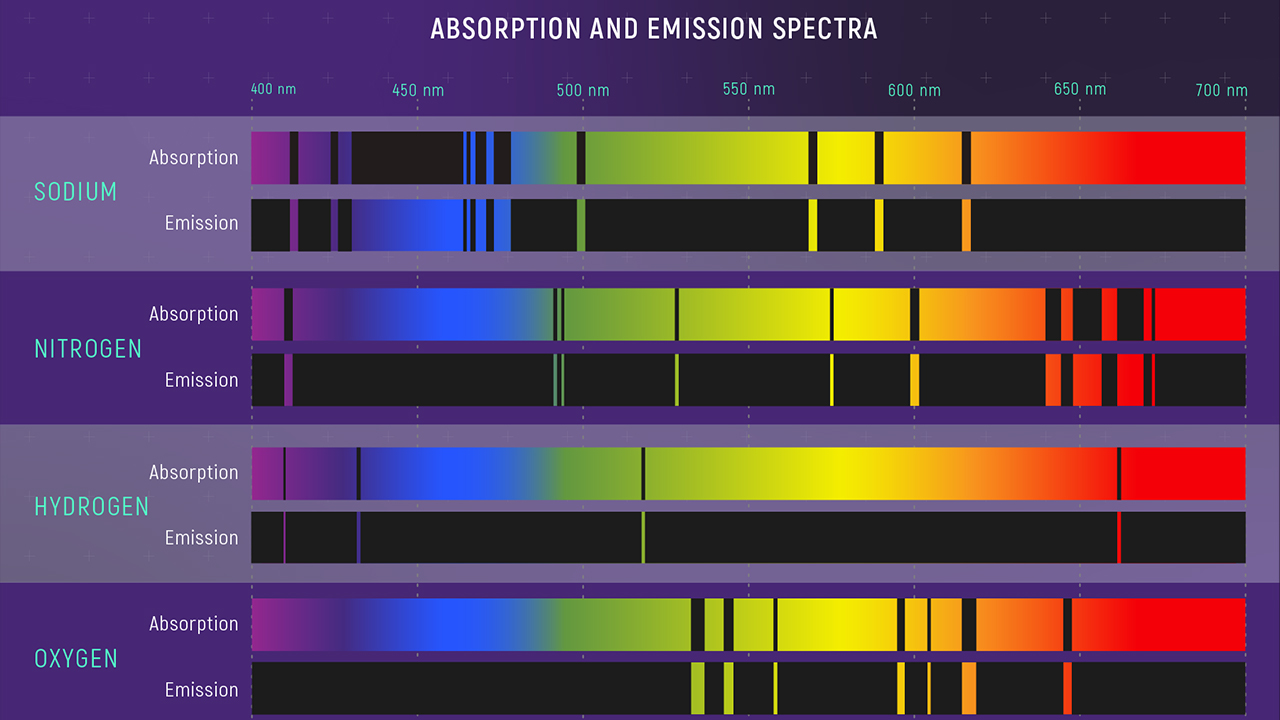 Source: NASA and the Space Telescope Science Institute (2021), Webb Space Telescope, viewed 12 May 2022, <https://webbtelescope.org/contents/media/images/01F8GF9E8WXYS168WRPPK9YHEY?Tag=Spectroscopy>
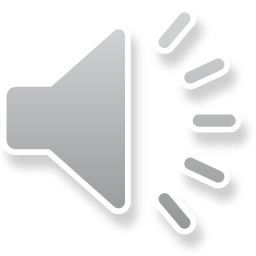 Learning intention
To understand how spectrography is used to study the stars.
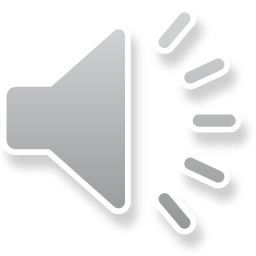 Space Telescope Imaging Spectrograph (STIS)
The Hubble Space Telescope has been using camera and spectrograph tools since 1997 to take images of different wavelengths of light from: 
planets
comets
stars
interstellar gas
galaxies.
It is ground-breaking in its ability take images of very distant, very vast objects like galaxies.
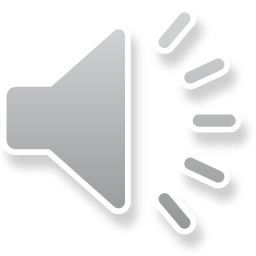 Space Telescope Imaging Spectrograph (STIS)
Unlike the spectrograph from our last lesson, the STIS can separate the wavelengths from a broader spectrum of light, including ultraviolet and near-infrared light. 
The Cosmic Origins Spectrograph (COS) takes images of spectra emissions and absorption from between galaxies to identify the elements in galaxy dust or expelled from explosions. 
Because the Hubble Telescope is approximately 540 km from Earth, the Earth’s atmosphere does not cause interference with these images. 
Watch the video on the next slide, making notes of discoveries made using the spectrography from Hubble using either the STIS or COS.
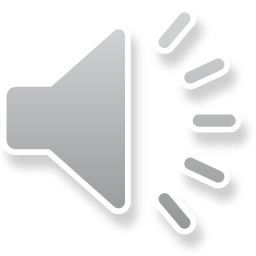 Spectrography with Hubble
For your safety, watch this video in this slideshow.
Source: Hubblecast 133: Spectroscopy with Hubble on YouTube (HubbleESA, 2021)
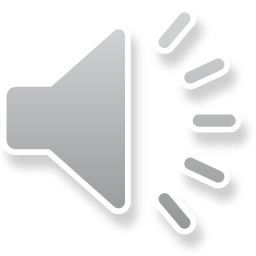 Discoveries of the STIS
Make note of discoveries made using the spectrography from Hubble using either the STIS or COS. 
Hubble has: 
confirmed the existence of black holes 
used quasar light to identify the materials forming galaxies
confirmed the existence of exoplanets including their composition. These had not been discovered until Hubble’s launch.
identified the atmosphere of exoplanets.
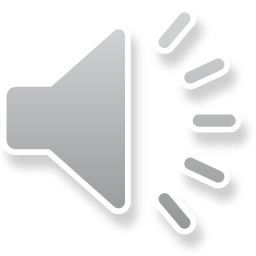 STIS and COS
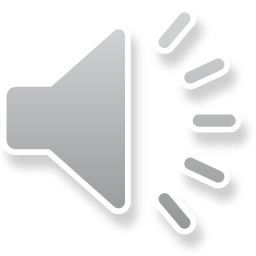 Transiting star-planet
Transit means to move. 
A transiting star-planet is a planet orbiting around its star, much like Earth moves around the sun, which places it between the star and the observer. 
The Hubble experiment described in the video first studied the moon to measure how sunlight filtered through Earth’s atmosphere. 
The star-planet system called HD 209458 was able to be analysed using the results from the test described in the video. It was possible to detect the atmosphere and elements including, hydrogen, oxygen and sodium were identified within the planet.
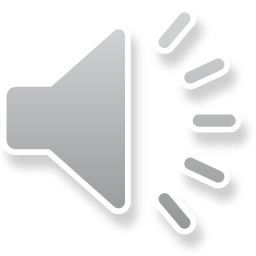 Summary
The Hubble Telescope is equipped with 2 spectrographs that work together to capture images of spectra from space. 
As the telescope is approximately 540 km from Earth, the Earth’s atmosphere does not cause interference with these images. 
STIS and COS are both spectrographs, and work together to get a deeper and rich image of the elements in celestial objects: 
COS can see fainter light and take images of the faintest light 
STIS can take sharper images of larger wavelengths. 
The James Webb Space Telescope was scheduled to be launched in 2020, but was launched in 2021 and is being tested and aligned now.
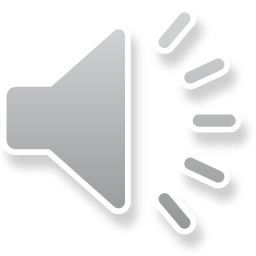 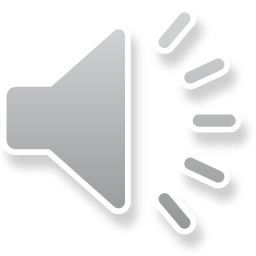 Extension
You now know and understand how we use the physics of light and chemistry to learn what makes up far-distant celestial objects. 
Future lessons on space science at year 10 will include topics you may want to further explore, including: 
the life cycle of stars or how are stars born
the evolution of galaxies over time
understanding what is the Big Bang? and what is red shift?
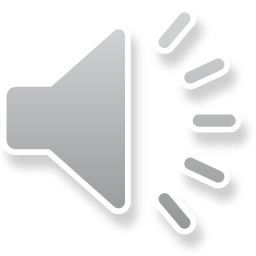 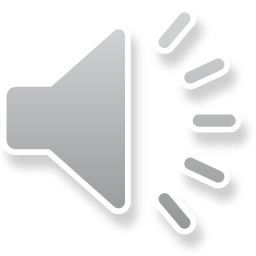